www.zeitfuerdeutsch.com
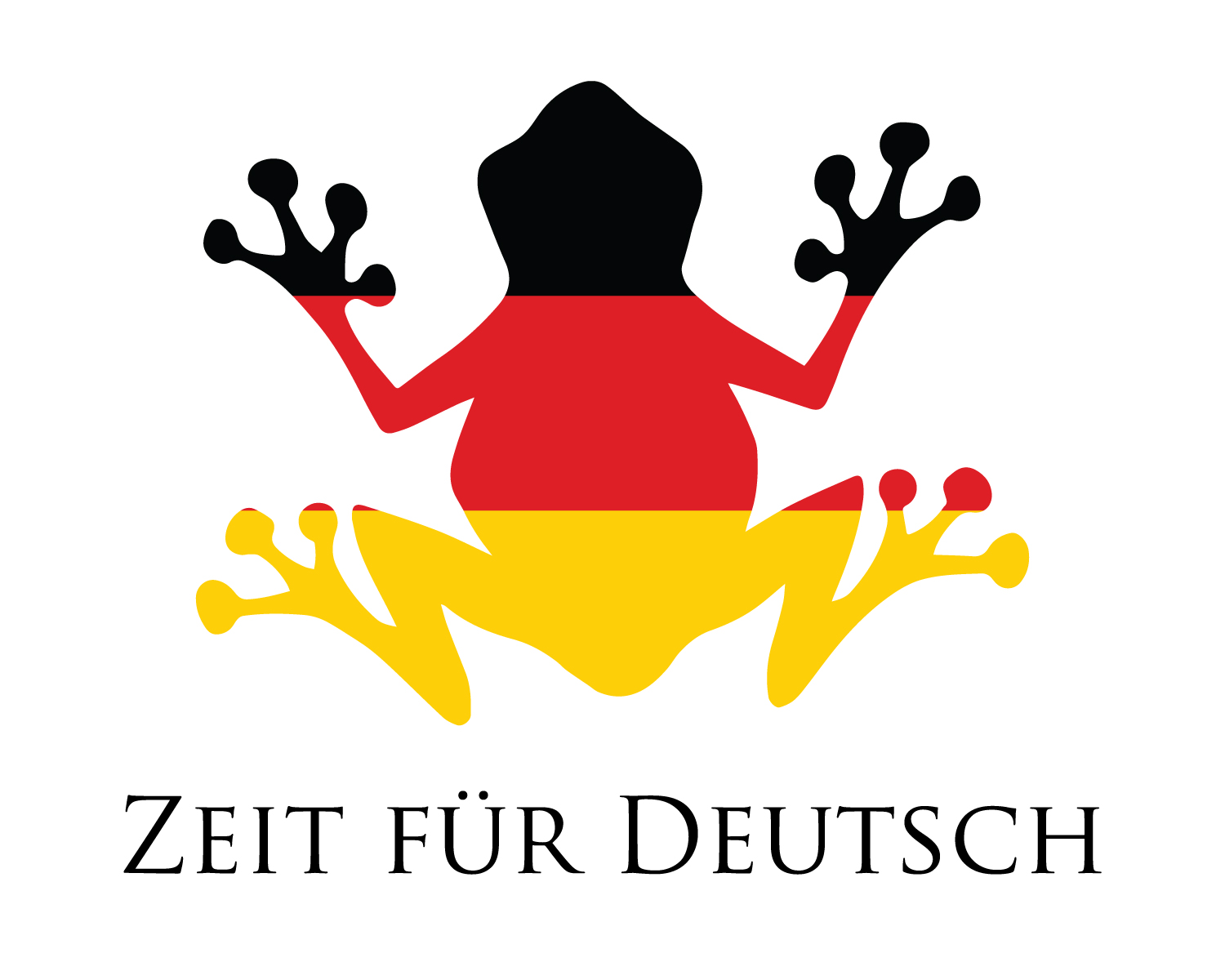 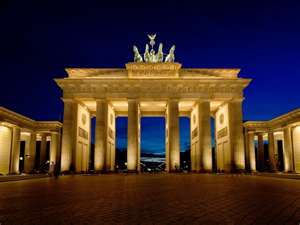 The Clothes – Die Kleidung
LO: Name clothes in German
SC
I can play das Kartenspiel and give ‘Lob’ to support my partner
I can ask and answer questions such as ‘Was ist das?’ and ‘Welche Farbe ist das?’
I can say what an item of clothing is and what colour it is  
I can sing a traditional German song
I can translate English sentences into German
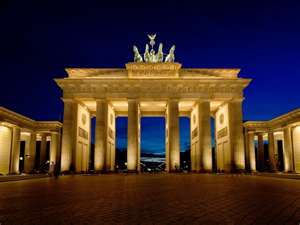 Das Kartenspiel
Yes, correct
No, incorrect
Good
Super
Excellent
Fantastic
Brilliant
Wonderful
Great
Tremendous/super/great
Ja, Richtig
Nein, Falsch
Gut
Super
Ausgezeichnet
Fantastisch
Brilliant
Wunderbar
Großartig
Prima
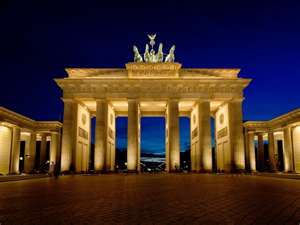 What is that? 
Which colour is that?
That is ...
Is that (blue/the jumper)?
Yes/No
Was ist das ?
Welche Farbe ist das?
 Das ist
Ist das (blau/der Pullover)?
Ja/Nein
Die Hose
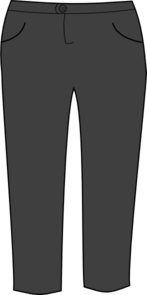 Der Pullover
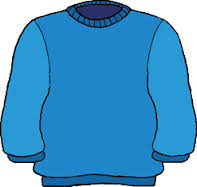 Die Jacke
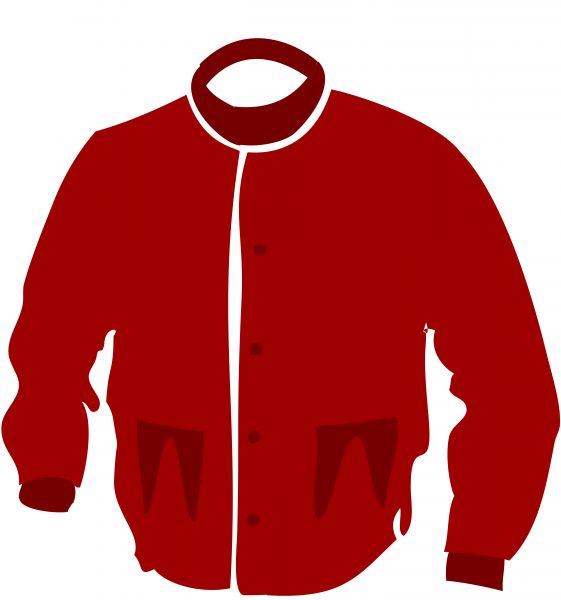 Der Schal
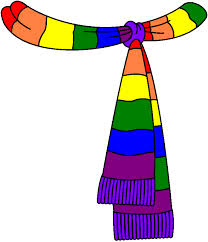 Der Hut
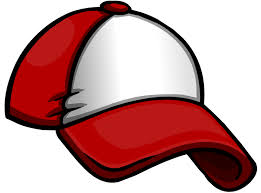 Der SchuhDie Schuhe
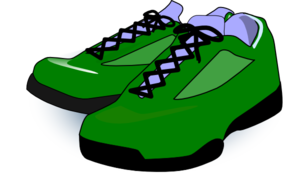 Der HandschuhDie Handschuhe
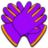 Die SockeDie Socken
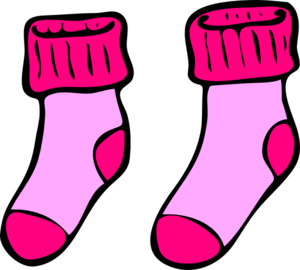 Das T-Shirt
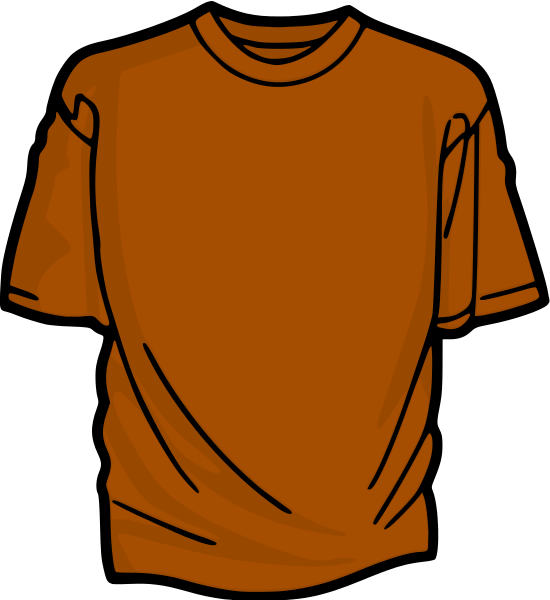 Das Hemd
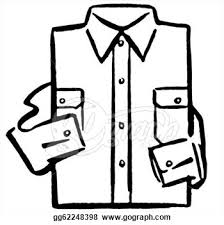 Das Kleid
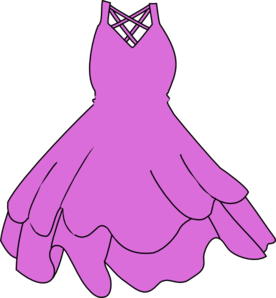 Mein Hut, der hat drei EckenMy hat, it has three corners
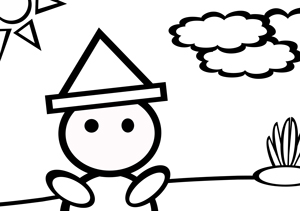 Mein Hut, der hat drei Ecken,
drei Ecken hat mein Hut.
Und hätt‘ er nicht drei Ecken,
so wär’s auch nicht mein Hut.
My hat, it has three corners, 
Three corners, my hat has. 
And if it didn’t have three corners, 
my hat wouldn’t be my hat.
Wer wird Millionär?
Frage 1
The jumper is blue
A Der Pullover ist rot

B Das Pullover is blau

C Der Jumper ist blau

D Der Pullover ist blau
The jumper is blue
A Der Pullover ist rot

B Das Pullover is blau

C Der Jumper ist blau

D Der Pullover ist blau
€100
Frage 2
The shoe is black
A Die Schuhe ist schwarz


B Der Schuh ist shvarz

C Der Schuh ist schwarz

D Die Schuhe ist gelb
The shoe is black
A Die Schuhe ist schwarz


B Der Schuh ist shvarz

C Der Schuh ist schwarz

D Die Schuhe ist gelb
€200
Frage 3
The T-Shirt is tremendous
A Das T-Shirt ist prima
B Die T-Shirt ist preema
C Das T-Shirt ist grün 
D Das T-Shirt ist wunderbar
The T-Shirt is tremendous
A Das T-Shirt ist prima
B Die T-Shirt ist preema
C Das T-Shirt ist grün 
D Das T-Shirt ist wunderbar
€300
Frage 4
The gloves are blue and white
A Die Schuhe sind blau und weiß

B Die Schuhe sind blau und weiss

C Die Handschuhe sind blau und weiß

D Die Handschuhe sind blau und nice
The gloves are blue and white
A Die Schuhe sind blau und weiß

B Die Schuhe sind blau und weiss

C Die Handschuhe sind blau und weiß

D Die Handschuhe sind blau und nice
€500
Frage 5
The fantastic hat is light blue
A Die Super Hut ist dunkelblau

B Der fantastische Hut ist dunkelblau
C Der fantastische Hut ist hellblau

D Der fantastische Hat ist hellblau
The fantastic hat is light blue
A Die Super Hut ist dunkelblau

B Der fantastische Hut ist dunkelblau
C Der fantastische Hut ist hellblau

D Der fantastische Hat ist hellblau
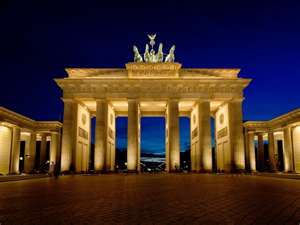 The Clothes – Die Kleidung
LO: Name clothes in German
SC
I can play das Kartenspiel and give ‘Lob’ to support my partner
I can ask and answer questions such as ‘Was ist das?’ and ‘Welche Farbe ist das?’
I can say what an item of clothing is and what colour it is  
I can sing a traditional German song
I can translate English sentences into German